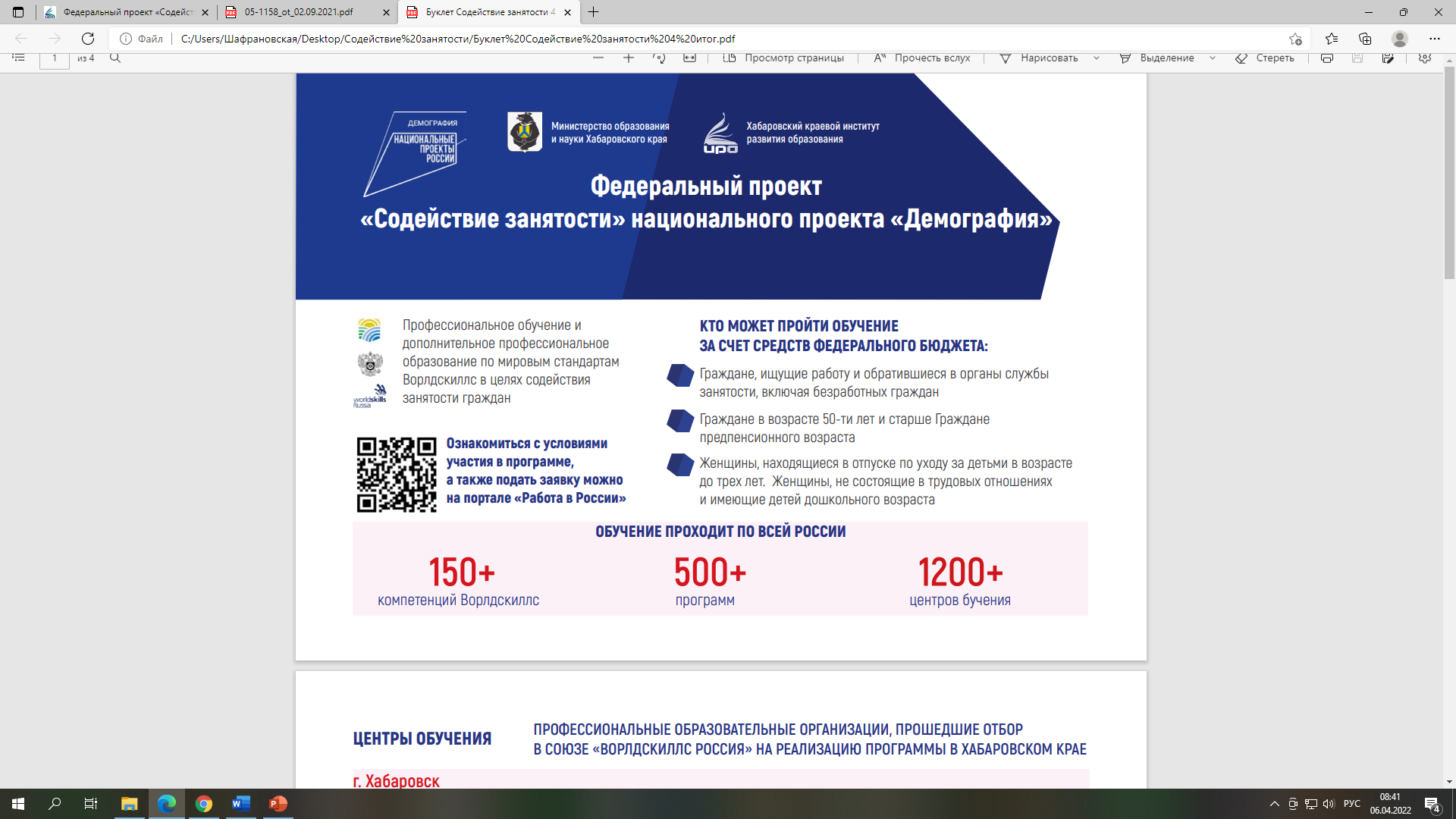 в 2023 году
Мероприятия реализуются в 2021-2024 гг. при поддержке 
Федеральной службы по труду и занятости за счет средств федерального бюджета
Цель обучения — последующее трудоустройство, сохранение занятости или начало самостоятельной профессиональной деятельности (самозанятость)
Кто может пройти обучение
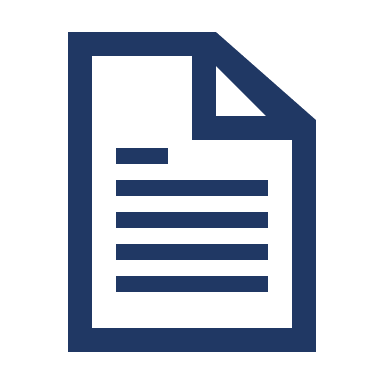 граждане в возрасте 50-ти лет и старше, 
граждане предпенсионного возраста
граждане Украины и лица без гражданства, постоянно проживающие на территории Украины, которые получили удостоверение беженца или свидетельство о предоставлении временного убежища на территории Российской Федерации;
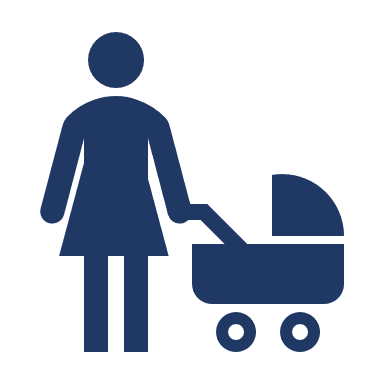 женщины, находящиеся в отпуске по уходу за ребенком до достижения им возраста 3 лет
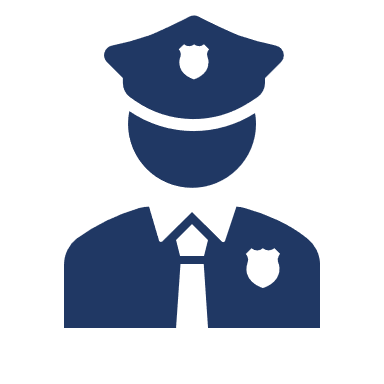 ветераны боевых действий, принимавшие участие (содействовавшие выполнению задач) в СВО на территориях Донецкой Народной Республики, Луганской Народной Республики и Украины с 24 февраля 2022 г., на территориях Запорожской области и Херсонской области с 30 сентября 2022 г., уволенные с военной службы (службы, работы)
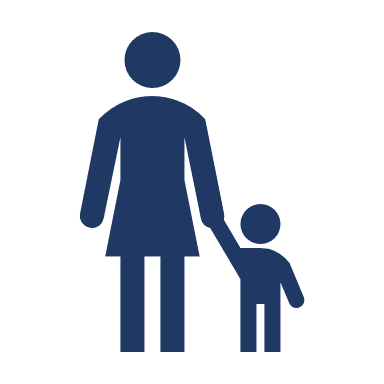 женщины, не состоящие в трудовых отношениях и имеющие детей дошкольного возраста в возрасте от 0 до 7 лет включительно
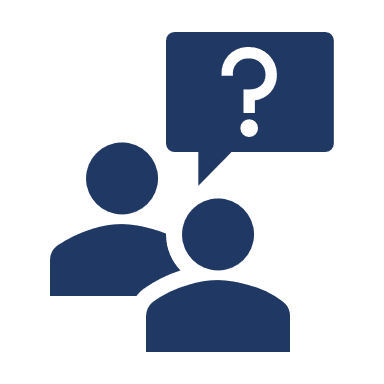 безработные граждане, зарегистрированные в органах службы занятости
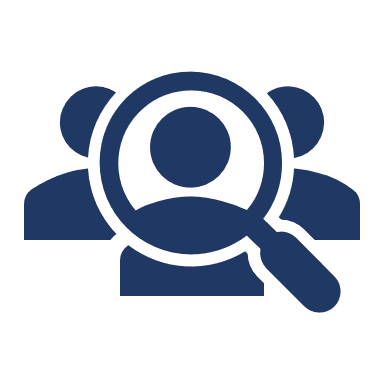 работники, находящиеся под риском увольнения
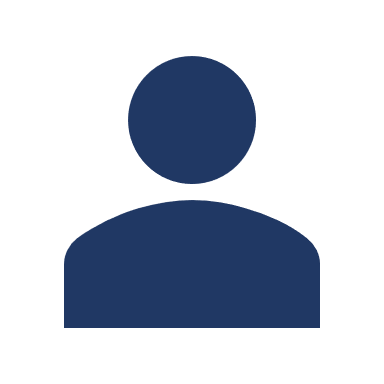 лица, принимавшие в соответствии с решениями органов публичной власти Донецкой Народной Республики, Луганской Народной Республики участие в боевых действиях в составе Вооруженных Сил Донецкой Народной Республики, Народной милиции Луганской Народной Республики, воинских формирований и органов Донецкой Народной Республики и Луганской Народной Республики начиная с 11 мая 2014 г.;
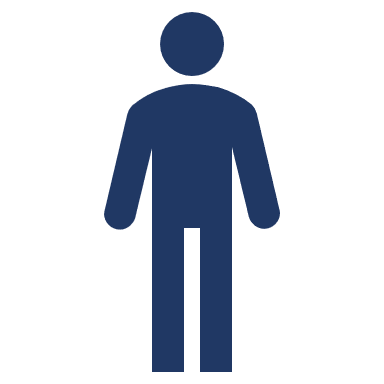 граждане из числа молодежи в возрасте до 35 лет включительно, относящихся к следующим категориям:
граждане, которые с даты окончания военной службы по призыву не являются занятыми в соответствии с законодательством РФ о занятости населения в течение 4 месяцев и более;
граждане, которые с даты выдачи им документа об образовании и (или) о квалификации не являются занятыми в соответствии с законодательством РФ о занятости населения в течение 4 месяцев и более;
граждане, не имеющие среднего профессионального или высшего образования, и не обучающиеся по образовательным программам среднего профессионального или высшего образования (в случае обучения по основным программам профессионального обучения);
граждане, находящиеся под риском увольнения (граждане, планируемые к увольнению в связи с ликвидацией организации либо с прекращением деятельности индивидуального предпринимателя, сокращением численности или штата работников организации, индивидуального предпринимателя и возможным расторжением с ними трудовых договоров);
граждане, завершающие обучение по образовательным программам среднего профессионального или высшего образования в текущем календарном году (за исключением получивших грант на обучение или обучающихся по договорам о целевом обучении), обратившиеся в органы службы занятости по месту жительства, для которых отсутствует подходящая работа по получаемой профессии (специальности).
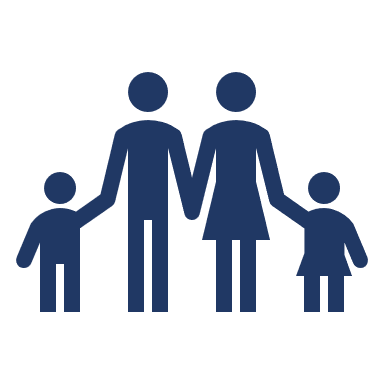 члены семей лиц, указанных выше граждан, погибших (умерших) при выполнении задач в ходе СВО(боевых действий), члены семей лиц, указанных выше, умерших после увольнения с военной службы (службы, работы), если смерть таких лиц наступила вследствие увечья (ранения, травмы, контузии) или заболевания, полученных ими при выполнении задач в ходе СВО (боевых действий).
Центры обучения, программы/компетенции в 2023 году
г. Хабаровск
Хабаровский технологический колледж
Кондитерское дело
Парикмахерское искусство 
Поварское дело
Социальная работа 
Технологии моды
Фотография
Эстетическая косметология (мастер по маникюру)
Хабаровский техникум техносферной безопасности и промышленных технологий  
Корпоративная защита от внутренних угроз информационной безопасности
Пожарная безопасность
Эксплуатация беспилотных авиационных систем
Хабаровский автомеханический колледж 
 Сметное дело (Ценообразование и сметное нормирование)
Хабаровский колледж водного транспорта и промышленности
Безопасность жизнедеятельности на судне
Охрана труда
Сборка корпусов металлических судов
Эксплуатация внутреннего водного транспорта
Хабаровский техникум городской инфраструктуры и промышленного производства 
Документационное обеспечение управления и архивоведение 
Сантехника и отопление
Сварочные технологии
Хабаровский промышленно-экономический техникум
Сварочные технологии
Бухгалтерский учет
Центры обучения, программы/компетенции в 2023 году
г. Хабаровск
г. Хабаровск
Хабаровский педагогический колледж
Дополнительное образование детей взрослых
Преподавание в младших классах
Хабаровский учебный центр Федеральной противопожарной службы
Охрана труда
Хабаровский колледж отраслевых технологий и сферы обслуживания
Бухгалтерский учет
Предпринимательство 
Преподавание технологии
Разработка виртуальной и дополненной реальности
р.п. Хор
Хорский агропромышленный техникум 
Водитель грузовика (переподготовка водителя с категории В на С) 
Поварское дело
Сельскохозяйственные биотехнологии (лаборант микробиолог)
Управление пассажирским транспортом (переподготовка водителей с категории С на Д)
Хабаровский техникум транспортных технологий 
Графический дизайн
Инженерный дизайн CAD
Охрана труда
Экспедирование грузов (логистическое сопровождение перевозки грузов)
р.п. Ванино
Ванинский межотраслевой колледж (Центр подготовки кадров)
Экспедирование грузов
Хабаровский технический колледж
Бухгалтерский учет
Центры обучения, программы/компетенции в 2023 году
г. Комсомольск-на-Амуре
г. Советская Гавань
Советско-Гаванский промышленно-технологический техникум
Сварочные технологии
Комсомольский-на-Амуре судомеханический техникум имени героя Советского Союза В.В. Орехова
Электромонтаж
Комсомольский-на-Амуре колледж технологий и сервиса
Бухгалтерский учет 
Парикмахерское искусство
Эстетическая косметология (мастер по маникюру)
г. Николаевск-на-Амуре
Николаевский-на-Амуре промышленно-гуманитарный техникум
Поварское дело
Сварочные технологии
р.п. Чегдомын
Чегдомынский горно-технологический техникум 
Управление бульдозером
Управление экскаватором
р.п. Солнечный
Солнечные промышленный техникум
Водитель грузовика (переподготовка водителя с категории В на С)
ИТ-решения для бизнеса на платформе «1С: Предприятие8»
Пекарское дело
Поварское дело
Управление пассажирским транспортом (категория Д) (переподготовка водителей с категории В на Д)
г. Амурск
Амурский политехнический техникум
Поварское дело
Как записаться на обучение
Оставить заявку на обучение на портале 
«Работа в России»
https://redesign.trudvsem.ru/
Контакты
Региональный оператор в Хабаровском крае
Краевое государственное автономное образовательное дополнительного профессионального образования 
«Хабаровский краевой институт развития образования»
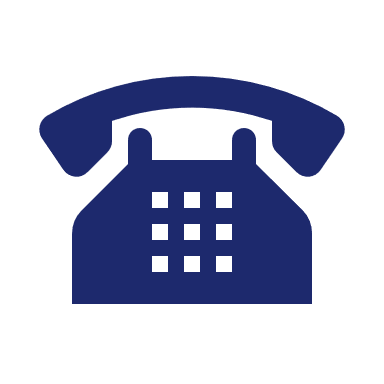 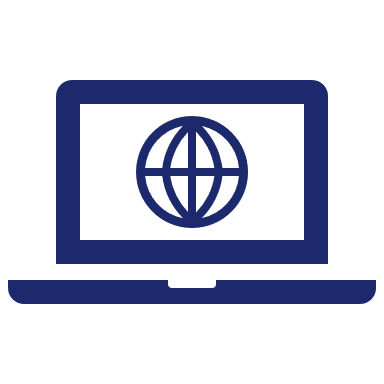 (4212) 46-15-18
https://obr-khv.ru/
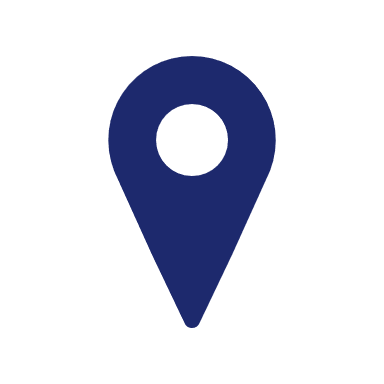 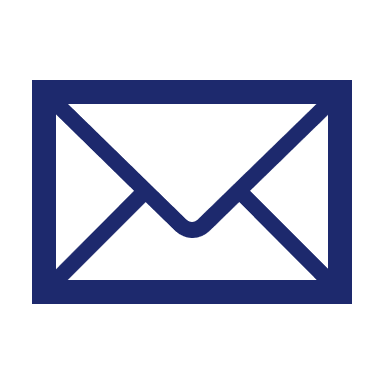 demography@ippk.ru
г. Хабаровск ул. Советская 24, каб. 406